Értékpapírpiacok
Dr. Kosztopulosz Andreász
egyetemi docens

SZTE GTK Pénzügyek és Nemzetközi Gazdasági Kapcsolatok Intézete
	
	
      
           1. fejezet  Az értékpapír-piac mint a pénz- és
                           tőkepiac része
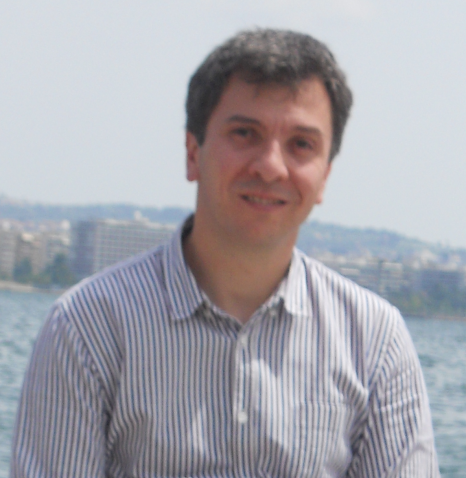 Kamatláb és diszkontláb
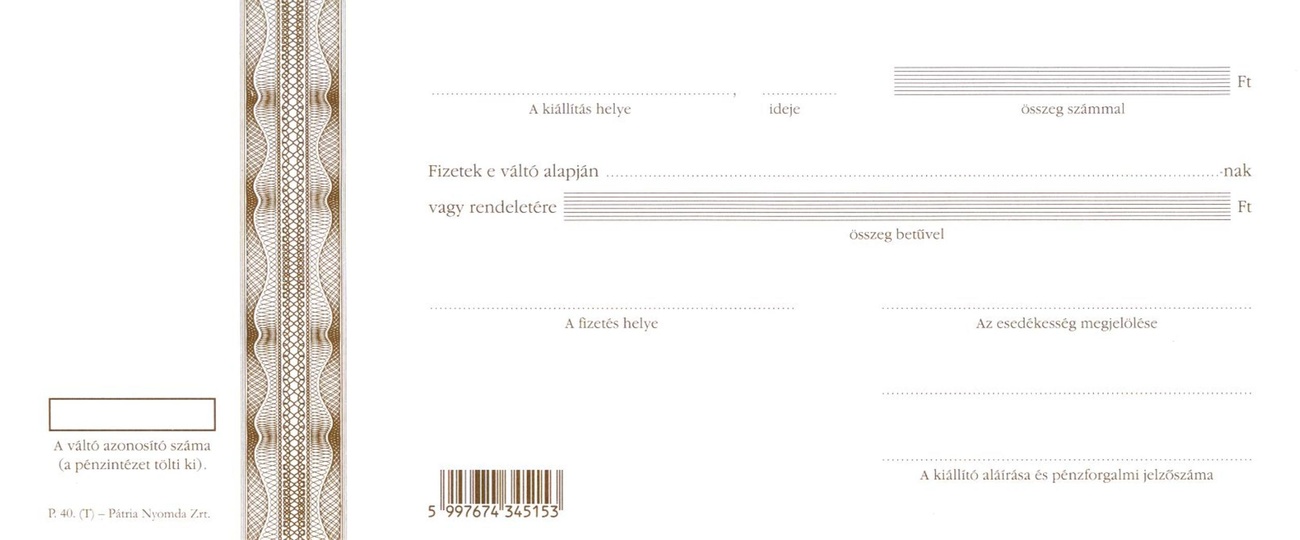 A kamatláb a jelenbeli összegre vetít
k=6% kamatláb esetén
 100 Ft folyósításhoz      106 Ft visszafizetés tartozik
                                            100 + 100 ∙ 6% = 106
A diszkontláb a jövőbeli összegre vetít
k=6% kamatláb esetén
 100 Ft folyósításhoz      106 Ft visszafizetés tartozik
                                                      100 + 100 ∙ 6% = 106
d=6% diszkontláb esetén
100 Ft visszafizetéshez   100 – 100 ∙ 6% = 94 Ft folyósítás tartozik
Feladat: kamatlábból diszkontláb
Egy 180 napos hitelre 10% kamatot kellett fizetni. Ez hány százalékos éves diszkontlábnak felel meg?
Feladat: kamatlábból diszkontláb
Feladat: kamatlábból diszkontláb
Feladat: kamatlábból diszkontláb